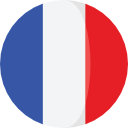 ROM1BFR01 
Francouzština I 
(pro nefrancouzštináře)
LEÇON 6
ADJECTIFS NUMÉRAUX
ADJECTIFS NUMÉRAUX CARDINAUX
v dátume: le 2 (deux) mai, 
                 iba „prvá“ je radová: le 1er (premier) mai
v poradí panovníkov, pápežov: Louis XIV (quatorze)
                                              Jean-Paul 1er (premier) 
číslovanie lekcií, stránok, zväzkov: page 56 (cinquante-six)
Devoir à la maison
lecon_6_exercices : 7, 8
lecon_6_exercice - nombres : 2, 3	
devoir_maison_6	

Devoir facultatif
 https://www.lepointdufle.net/ressources_fle/present_avoir_etre.htm
M. Pravdová: Francouzština pro začátečníky - Pracovní sešit:
p.11 / ex. 8
p. 15 / ex. 1, 2